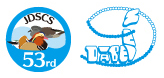 日本糖尿病学会
中国四国地方会第53回総会
ＣＯＩ開示
筆頭発表者名：
演題発表に関連し、開示すべきCOI関係にある企業などはありません。
日本糖尿病学会　中国四国地方会第53回総会